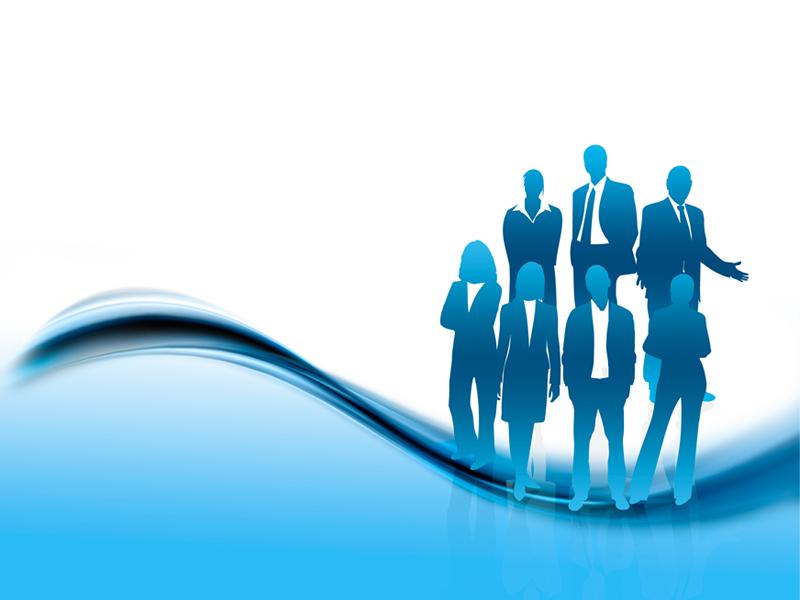 Contracting for Projects
Class 5
Contract Management
Managing Dispute
Risk Management
Free Powerpoint Templates
Contract Management
Contracting Process
		is the application of knowledge, skill sets, tools, and techniques to the total acquisition process in order to meet or exceed the organization’s needs and expectations with respect to:
		Scope – Time – Cost - Quality
Scope: What has to be accomplished by the contracting process? What is the desired outcome state?
Time: When do all activities need to occur for a contracting process to be completed successfully?
Cost: What costs must be factored into the process to support sound decision making to advance the project?
Quality: What would constitute a high quality deliverable that exceeds expectations?
Primary purposes of the contracting:
It reflects the objectives of both parties
It formally documents the rights, duties, obligations, promises of the parties entering into the agreement
In the event of a breach, a contract properly written, provides remedies with the full force of the applicable laws.
Essential Elements of a Valid Contract:
Signed official purchase order
		Including variations to purchase order
		Scope of supply
		Delivery requirements
Defined conditions of contract
		Including amendments and modifications
		Contract plan
5
Clear terms of payment
		Payment milestones
Comprehensive technical specifications
		Technical description and drawings
		Standards and regulations
		Quality plan and certification
		Health, safety and environmental requirements
6
Type of contracts:-
Consolidated Sourcing Contract
Alliancing Contracts
Frame Agreement Contracts
EPC Contracts
Non-commercial Contracts
Consolidated Sourcing Contracts:
Provides total cost focus
Creates cycle-time reduction and process improvement
Allows full range of products and services
Can provide flexibility for users of goods and services
Alliancing Contracts:
Clients and Contractors in partnership (teamwork)
Set duration of time
“Fit for Purpose” equipment and services
Work together to reduce time and cost
Frame Agreement Contracts:
Contracts are generally awarded for 5-10 years
Shopping list for equipment and services
Client and contractor in partnership for the duration
Work together to improve quality and specifications of equipment and materials
Reward both sides
EPC Contracts:
Engineering, Procurement, and Construction
Common for large scale and complex projects
Under an EPC contract, a contractor is obliged to deliver a complete facility to a developer
Turn-key project/ EPCI/ EPIC
Non-commercial contracts:
Government agency or not-for-profit organization
Supplying goods or services without the expectation of a profit
Contract formation
Fixed-Price Contracts
Cost-Reimbursement Contracts
Fixed-Price Contracts:
Require the contractor to deliver a final product and include a maximum limit on contract price. If contract costs exceed that limit, the contractor will sustain a loss.
Consider fixed-price type contract when the contract risk is relatively low or well defined, and the contractor can confidently estimate an accurate contract cost.
		 competition will decrease
		 costs will increase
Cost Reimbursement Contracts:
Provide for all allowable contract costs whether or not the contractor completes all requirements
Consider a cost-reimbursement type contract when cost risk is high and the contractor cannot estimate cost with reliable accuracy
Contract Administration
Objectives of Contract Admin : 
	to ensure that all the conditions of the contract are met by both parties and that all the objectives of the organization for entering into an agreement with an outside source are satisfied.
16
Contract Administration plan:

Contract Number			Dates for deliverables
Contractor				Performance checklist
Service to be provided		Record of changes
Date awarded			Schedule audits
Expiration term			Customer surveys meeting
Renewal terms
Location of contract files
Contract Focal point of both parties
17
Managing Disputes
Sources of Contract Disputes:
Errors and Omissions
Insufficient time to bid
Changed conditions (minor changes with major consequences)
Personalities (common sense, unbalanced team – too many chiefs)
Unrealistic expectations
Lost in translation
18
Avoiding Disputes
Contract Administration
		Single point of contract
		Orderly records
		One official language
Using avoidance techniques
		No meeting without clear agendas
		Record all minutes and action steps
		Reach agreement in principle
19
Minimize Effects
		Encourage dialogue across project
		Carry out actions in time allocated
		Complete effective corrective actions in spite of commercial disputes
		Be decisive
Artful Negotiations
		Provide background to support your argument
		Compromise if good ideas are provided
		Win-win
20
Implement of the Contract
A lot of effort is put into forming and agreeing the components of the CONTRACT in order to create a “rule book” by which both the COMPANY and CONTRACTOR must follow during the currency of the project. Unfortunately in many instances the “rule book” is only referred to when a dispute or an ambiguity occurs.
21
By familiarizing ourselves and using this “rule book” on a regular basis the benefits are:
1.The Contractual and Commercial Integrity of the COMPANY is maintained
2.The project shall progress in a less confrontational manner (more efficiently)
3.Potential disputes/claims are mitigated at an early stage
4.Project costs are controlled more efficiently
5.CONTRACTOR is less able to take advantage of COMPANY
WHAT FORMS THE CONTRACT
The components of the CONTRACT are;
1.The Articles of Agreement 
	Defining the Contractual and Commercial rules
2.Annexes – Containing forms of certificates i.e Bank Guarantees, Design Endorsement, handover certificates and the CONTRACTOR/COMPANY agreed clarifications/ qualifications during the tender negotiation period.
3.The Exhibits – Defining
		•The Scope of Work 
		•The Contract Price
		•Work Time Schedule
		•The Design
		•Performance Guarantees
		•Coordination Procedures
Quality Assurance and Quality Control
•Company Free Issue Items
•Approved Subcontractor and Vendor Lists
•Contractors Key Personnel
•Safety Requirements
23
What does not kill you, 
makes you stronger
24
Risk Management
“Processes concerned with identifying analyzing and responding to uncertainty”

Uncertainty:
Lack of knowledge of future events
Knowledge of a risk’s probability of occurrence but not a quantification

Project risk = Scope Time Cost Quality
Project Risk Management:
   Identifying, analyzing, and responding to risk factors throughout a project in the interest of project objectives

When is the greatest degree of uncertainty encountered in a project?

When is the most effective time for achieving the greatest impact on project results?
Conceptual Phase
Planning Phase
Risk Management Process
Risk Identification
Risk Assessment
Risk Response Development
Risk Response Control
Step 1 Risk Identification
Risk identification = Process of determining what resources of Risk and which risk events may reasonably be expected to affect the project./ WBS

Output of risk identification:-
Sources of risk that may affect project
Risk events
Risk symptoms
Example of Risk Breakdown Structure
Step 2 Risk Assessment
Analyze risks in terms of:
Severity of impact
Likelihood of occurring
Controllability
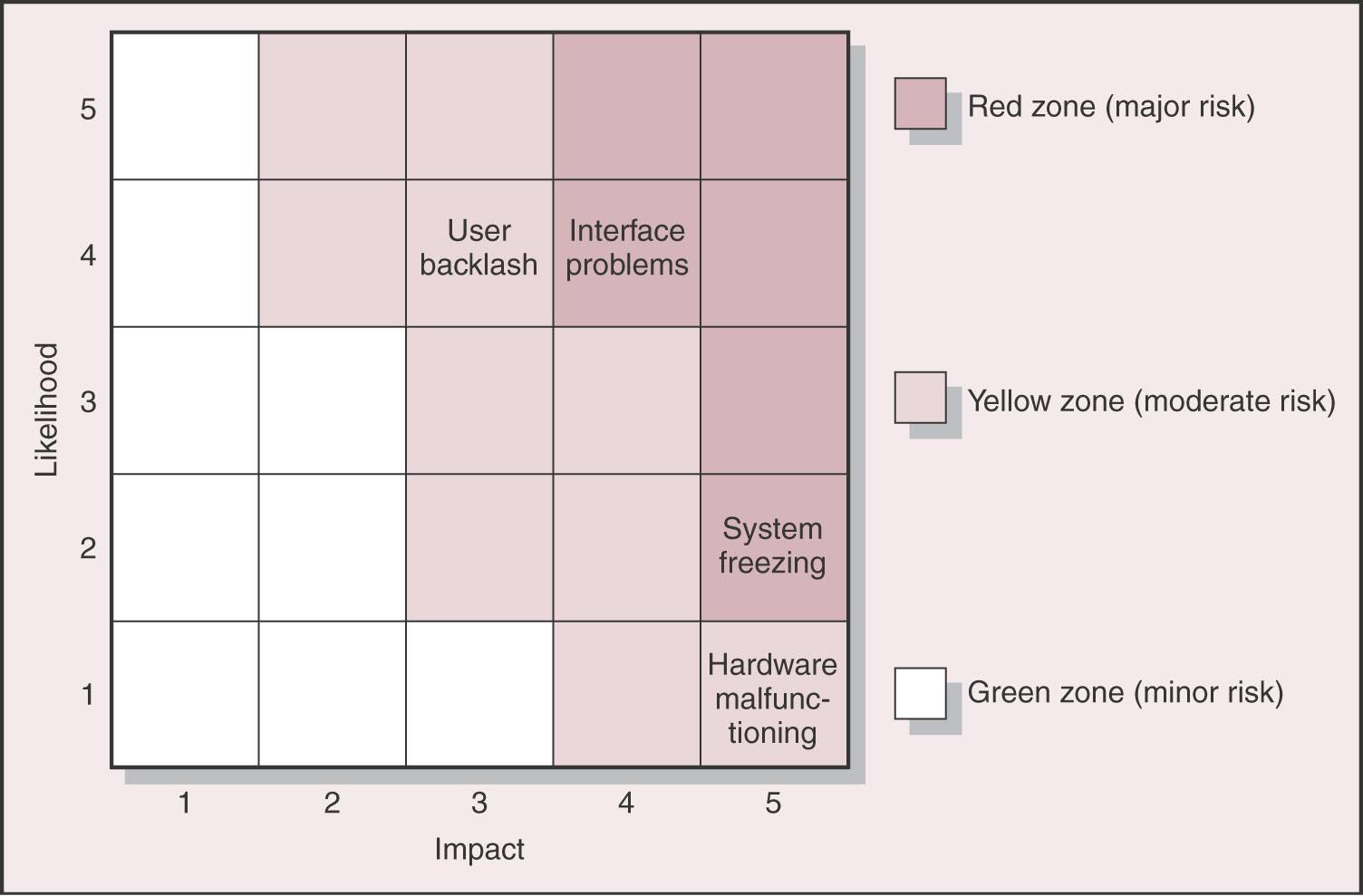 Step 3 Risk Response
Develop a strategy to reduce possible damage
Develop contingency plans

Mitigating Risk – reduce likelihood/ reduce impact
Transferring Risk
Sharing Risk
Retaining Risk
Step 4 Risk Response Control
Implement risk strategy
Monitor and adjust plan for new risks

Establish and environment in which participants feel comfortable raising concerns and admitting mistakes
Documenting responsibility/ each identified risk should be assigned
Team need to be vigilant in monitoring potential risks
Tools for risk management:
Monte Carlo Simulation
PERT Simulation
Decision Trees
Risk Analysis
		- Brainstorming
		- Delphi method
		- Sensitivity Analysis
		- SWOT Analysis
Strengths
Weaknesses
Opportunities
Threats
The reward of a thing well done 
is to have done it
35